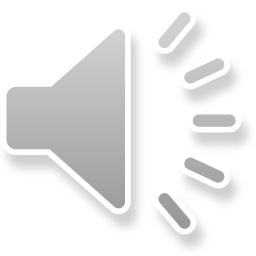 公司发展历程模板
corporate development process
汇报人：xiazaii    时间：XX年XX月
公司介绍 Company introductiong
Describe the basic situation and simplicity of your company. Describe the basic situation and simplicity of your company. Describe the basic situation and simplicity of your company. Describe the basic situation and simplicity of your company. Describe the basic situation and simplicity of your company. Describe the basic situation and simplicity of your company. Describe the basic situation and simplicity of your company. Describe the basic situation and simplicity of your company. Describe the basic situation and simplicity of your company.
Fact Title On
2011
3
Lorem ipsum dolor sit amet, no pri modo agam facer, timeam adolescens ei sit, eos autem laudem ne. Tota partem elaboraret ius ex, his insolens liberavisse.
Fact Title On
2012
Fact Title On
2012
4
Lorem ipsum dolor sit amet, no pri modo agam facer, timeam adolescens ei sit, eos autem laudem ne. Tota partem elaboraret ius ex, his insolens liberavisse.
Lorem ipsum dolor sit amet, no pri modo agam facer, timeam adolescens ei sit, eos autem laudem ne. Tota partem elaboraret ius ex, his insolens liberavisse.
Fact Title On
2013
Fact Title On
2014
5
Lorem ipsum dolor sit amet, no pri modo agam facer, timeam adolescens ei sit, eos autem laudem ne. Tota partem elaboraret ius ex, his insolens liberavisse.
Lorem ipsum dolor sit amet, no pri modo agam facer, timeam adolescens ei sit, eos autem laudem ne. Tota partem elaboraret ius ex, his insolens liberavisse.
350
250
200
150
100
50
0
Fact Title On
2016
6
Lorem ipsum dolor sit amet, no pri modo agam facer, timeam adolescens ei sit, eos autem laudem ne. Tota partem elaboraret ius ex, his insolens liberavisse.
15%
30%
45%
60%
75%
90%
2011
2012
2013
2014
2015
2016
Fact Title On
2011
Fact Title On
2012
Company Timeline 04
01
02
Your great subtitle  goes here
Stating
Lorem ipsum dolor sit amet, no pri modo autem laudem ne. Tota partem elaboraret ius ex, his insolens liberavisse.
Lorem ipsum dolor sit amet, no pri modo autem laudem ne. Tota partem elaboraret ius ex, his insolens liberavisse.
Fact Title On
2013
Fact Title On
2014
8
03
04
Lorem ipsum dolor sit amet, no pri modo autem laudem ne. Tota partem elaboraret ius ex, his insolens liberavisse.
Lorem ipsum dolor sit amet, no pri modo autem laudem ne. Tota partem elaboraret ius ex, his insolens liberavisse.
Fact Title On
2015
Fact Title On
2015
9
03
04
Lorem ipsum dolor sit amet, no pri modo autem laudem ne. Tota partem elaboraret ius ex, his insolens liberavisse.
Lorem ipsum dolor sit amet, no pri modo autem laudem ne. Tota partem elaboraret ius ex, his insolens liberavisse.
finished
2011
2012
10
02
01
点此替换文本
Lorem ipsum dolor sit amet, no pri modo autem laudem ne. Tota partem elaboraret ius ex, his insolens liberavisse.
点此替换文本
Lorem ipsum dolor sit amet, no pri modo autem laudem ne. Tota partem elaboraret ius ex, his insolens liberavisse.
2013
2014
04
03
点此替换文本
Lorem ipsum dolor sit amet, no pri modo autem laudem ne. Tota partem elaboraret ius ex, his insolens liberavisse.
点此替换文本
Lorem ipsum dolor sit amet, no pri modo autem laudem ne. Tota partem elaboraret ius ex, his insolens liberavisse.
2015
2019
06
05
点此替换文本
Lorem ipsum dolor sit amet, no pri modo autem laudem ne. Tota partem elaboraret ius ex, his insolens liberavisse.
点此替换文本
Lorem ipsum dolor sit amet, no pri modo autem laudem ne. Tota partem elaboraret ius ex, his insolens liberavisse.
2017
2018
08
07
点此替换文本
Lorem ipsum dolor sit amet, no pri modo autem laudem ne. Tota partem elaboraret ius ex, his insolens liberavisse.
点此替换文本
Lorem ipsum dolor sit amet, no pri modo autem laudem ne. Tota partem elaboraret ius ex, his insolens liberavisse.
14
点此替换文本
Lorem ipsum dolor sit amet, no pri modo autem laudem ne. Tota partem elaboraret ius ex, his insolens liberavisse.
02
01
点此替换文本
Lorem ipsum dolor sit amet, no pri modo autem laudem ne. Tota partem elaboraret ius ex, his insolens liberavisse.
15
点此替换文本
Lorem ipsum dolor sit amet, no pri modo autem laudem ne. Tota partem elaboraret ius ex, his insolens liberavisse.
04
03
点此替换文本
Lorem ipsum dolor sit amet, no pri modo autem laudem ne. Tota partem elaboraret ius ex, his insolens liberavisse.
16
点此替换文本
Lorem ipsum dolor sit amet, no pri modo autem laudem ne. Tota partem elaboraret ius ex, his insolens liberavisse.
06
05
点此替换文本
Lorem ipsum dolor sit amet, no pri modo autem laudem ne. Tota partem elaboraret ius ex, his insolens liberavisse.
17
点此替换文本
Lorem ipsum dolor sit amet, no pri modo autem laudem ne. Tota partem elaboraret ius ex, his insolens liberavisse.
08
07
点此替换文本
Lorem ipsum dolor sit amet, no pri modo autem laudem ne. Tota partem elaboraret ius ex, his insolens liberavisse.
18
点此替换文本
Lorem ipsum dolor sit amet, no pri modo autem laudem ne. Tota partem elaboraret ius ex, his insolens liberavisse.
10
09
点此替换文本
Lorem ipsum dolor sit amet, no pri modo autem laudem ne. Tota partem elaboraret ius ex, his insolens liberavisse.
19
点此替换文本
Lorem ipsum dolor sit amet, no pri modo autem laudem ne. Tota partem elaboraret ius ex, his insolens liberavisse.
12
11
点此替换文本
Lorem ipsum dolor sit amet, no pri modo autem laudem ne. Tota partem elaboraret ius ex, his insolens liberavisse.
点此替换文本
点此替换文本
02
01
20
Lorem ipsum dolor sit amet, no pri modo autem laudem ne. Tota partem elaboraret ius ex, his insolens liberavisse.
Lorem ipsum dolor sit amet, no pri modo autem laudem ne. Tota partem elaboraret ius ex, his insolens liberavisse.
点此替换文本
点此替换文本
04
03
21
Lorem ipsum dolor sit amet, no pri modo autem laudem ne. Tota partem elaboraret ius ex, his insolens liberavisse.
Lorem ipsum dolor sit amet, no pri modo autem laudem ne. Tota partem elaboraret ius ex, his insolens liberavisse.
点此替换文本
点此替换文本
06
05
22
Lorem ipsum dolor sit amet, no pri modo autem laudem ne. Tota partem elaboraret ius ex, his insolens liberavisse.
Lorem ipsum dolor sit amet, no pri modo autem laudem ne. Tota partem elaboraret ius ex, his insolens liberavisse.
点此替换文本
点此替换文本
08
07
23
Lorem ipsum dolor sit amet, no pri modo autem laudem ne. Tota partem elaboraret ius ex, his insolens liberavisse.
Lorem ipsum dolor sit amet, no pri modo autem laudem ne. Tota partem elaboraret ius ex, his insolens liberavisse.
点此替换文本
点此替换文本
10
09
24
Lorem ipsum dolor sit amet, no pri modo autem laudem ne. Tota partem elaboraret ius ex, his insolens liberavisse.
Lorem ipsum dolor sit amet, no pri modo autem laudem ne. Tota partem elaboraret ius ex, his insolens liberavisse.
点此替换文本
点此替换文本
12
11
25
Lorem ipsum dolor sit amet, no pri modo autem laudem ne. Tota partem elaboraret ius ex, his insolens liberavisse.
Lorem ipsum dolor sit amet, no pri modo autem laudem ne. Tota partem elaboraret ius ex, his insolens liberavisse.
thanks